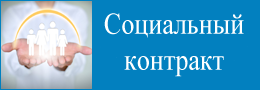 Предмет социального контракта по мероприятию «поиск работы» -  соглашение Сторон, в соответствии с которым КГКУ «ЦСПН» обязуется оказать Заявителю государственную социальную помощь при реализации мероприятия по «осуществлению ИП», а Заявитель (семья Заявителя) - предпринять активные действия по выполнению мероприятий, предусмотренных программой социальной адаптации, в целях осуществления предпринимательской деятельности  в период действия социального контракта. 
Программа социальной адаптации - разработанные межведомственной комиссией совместно с гражданином мероприятия, которые направлены на преодоление им трудной жизненной ситуации, а также определенные такой программой виды, объем и порядок реализации этих мероприятий.
На осуществление предпринимательской деятельности
не более чем на 12 месяцев 
может быть продлен, но не более чем на половину срока ранее заключенного СК
Заключить СК по данному направлению можно 1 раз
Срок действия СК
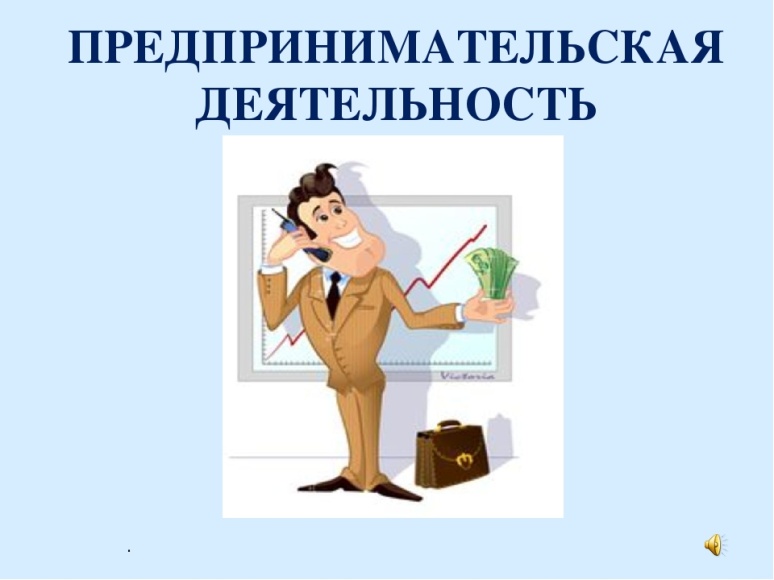 Кто может быть участником СК
малоимущие семьи;
 малоимущие одиноко проживающие граждане
1. Заявление;
2. Паспорт гражданина РФ (в случае его отсутствия - временное удостоверение личности гражданина РФ).
В случае обращения малоимущей семьи - паспорт гражданина Российской Федерации (в случае его отсутствия - временное удостоверение личности гражданина Российской Федерации) каждого члена семьи заявителя;
3. Документы, подтверждающие доходы заявителя и каждого члена его семьи за три последних месяца, предшествующих месяцу обращения, в соответствии с видами доходов, утвержденных постановлением Правительства Российской Федерации № 512; 
4. Согласие на обработку персональных данных несовершеннолетних лиц, зарегистрированных совместно с заявителем;
5. Свидетельство о рождении ребенка (детей), выданное  компетентными органами иностранных государств и нотариально удостоверенный перевод на русский язык (в случае обращения малоимущей семьи, имеющей несовершеннолетних детей и регистрации записи акта о рождении ребенка за пределами Российской Федерации).
Обязательные документы для назначения ГСП по СК
среднедушевой доход семьи (одиноко проживающего гражданина) ниже величины прожиточного минимума, установленного в Приморском крае (ВПМ определяется по социально-демографическим группам);
проживание на территории Приморского края
Условия для назначения ГСП по СК
встать на учет в качестве ИП или налогоплательщика налога на профессиональный доход (быть действующим ИП или самозанятым);
составить бизнес – план;
приобрести основные средства, материально-производственные запасы, имущественные обязательства (не более 15 %), лицензию на программное обеспечение и (или) осуществление отдельных видов деятельности по 99-ФЗ (не более 10%), понести расходы связанные с постановкой на учет (не более 5 %),   
 ,
Условия для получения ГСП по СК
Действия для граждан
1. Подать заявление и пакет документов через МФЦ в органы социальной защиты.
2. Разработать совместно с межведомственной комиссией индивидуальную программу  социальной адаптации. 
3. Заключить социальный контракт.
4. Выполнять мероприятия программы социальной адаптации и обязанности, установленные социальным контрактом.
5. Предоставлять отчетность и документы.
Выплаты связанные с осуществлением ИП: не > 350 000 р. Выплаты связанные с обучением: оплата услуг обучения не > 30 тыс.р.
Размер и период выплаты, в том числе в связи с обучением